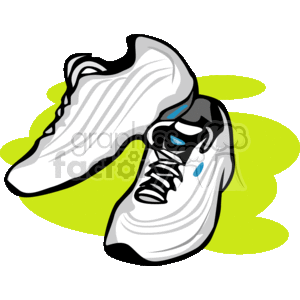 SVMS Cross Country
SVMS 2021 Expectations and Information
Rank One
All athletes will need to fill out information from Rank One as well as have an up to date physical on file.  You will not participate until this is completed.
Form Names
1) Physical
2) Medical History (Online): 
3) Emergency Information    
4) Athletic Participation Form
My name is mr. Coach clark and I am so excited to announce that I will be the new cross country coach for SVMS! Not as good as mrs. coach clark but i will really try!!   You need to bring all of your excitement and enthusiasm to practice because I LOVE cross country and running. Cross country is one of my my favorite sports! I have been running cross country since I was in 7th grade and I even ran in high school. Now-a-days I just run for fun, but I am proud to say I finished my first marathon at Rocknroll in SA! 

I cannot wait to meet you and help you begin your cross country journey and build your skills as an athlete. The skills you will learn through cross country will help you exceed, not only in other sports, but in life.


“Running teaches us to challenge ourselves. It teaches us to push beyond where we thought we could go. It helps us to find out what we are made of. This is what we do. This is what it’s all about.” -Patti Sue Plummer, U.S. Olympian.
Practice Schedule opportunities: 

● Mondays - 7:00am - 8:00am (before school) Mandatory chocolate milk long run day
● Tuesdays - 7:00AM - 8:00AM (BEFORE school) 
● Wednesday - 7:00AM - 8:00AM (BEFORE school)or 4:15pm - 5:15 (after school)
● Thursdays - 7:00AM - 8:00AM (BEFORE school)
● Friday - 7:00AM - 8:00AM (BEFORE school)

YOu must attend at least 4 practices per week
Or 3 practices if you are playing football or volleyball for svms
Practice will begin on the first day of school.  Before you practice you must have all your rank one information completed!
Practice expectations: 
1. Be on time!!! That means be early, dressed and ready to go with shoes on!
     a. I recommend arriving at practice morning 10-15 minutes early so you are completely ready to start by 7:00am. For afterschool practice, hustle to the locker room and get dressed out quickly. Be ready to go at 4:15pm! 
2. Be prepared!!! Bring all required equipment to practice! 
a. Water bottle 
b. Running shoes/Athletic clothing 
c. Watch 
3. Bring positive attitude! 
a. Your attitude not only affects your workout, but it also affects your TEAM! Even on your off days, stay positive and have a team mentality!
Practice expectations: 
4. Be at practice!! If you miss practice, you will not run at the meets. 4 out of 6 practices or 3 if you are in football or volleyball
a. If you are a multi-sport athlete or band member, communicate with your coaches/band directors and we will work with you. 
b. If you must miss a practice, you must communicate with Coach Clark and your pod leader.
C.  Pod leaders are responsible for the members in your group, make sure you have phone numbers!

5. No pass, no play! You are expected to put your academics first and pass your classes in order to participate and be on the team.
SVMS meet schedule posted in remind
Meet dates: 9/4 ,  9/11 ,   9/18 ,  9/25 and 10/2
All on saturdays, you must run in at least 2 meets to qualify to run in our district meet on 10/12 or 10/13 (weekday)
Meet materials: “What should I pack?” MUST HAVE: 
● Team Uniform!! 
● Running Shoes● Warm-ups 
● Team shirt 
● Water bottle OTHER THINGS TO CONSIDER: 
● Gatorade/Powerade 
● SUNSCREEN!! 
● Bandaids (for blisters) 
● Personal Snacks 
● Towel and/or Change of shoes/socks ○ (We’ll run through rain and mud!)
Running Shoes 
● In short, you want a running shoe that is: 
○ Closed-toed ○ Supportive ○ Durable ○ Comfortable 
● Some example brands of running shoes include: 
○ Brooks ○ ASICS ○ HOKA ○ Saucony ○ Nike ○ New Balance

 Good, supportive shoes can help prevent injury! Shoes that are old and worn-down (or that do not have adequate support) can lead to injuries such as knee/hip pain, shin splints, and plantar fasciitis.
Cross Country is a TEAM sport 
The lowest team score wins:   EXAMPLE

Sarah - 2nd place = 2 points 
Jada - 14th place = 14 points 
Kalee - 21st place = 21 points 
Paula - 32nd place = 32 points 
Riley - 43rd place = 43 points 

TEAM SCORE = 112 points
A perfect cross country score would look like: 

1st place = 1 point 
2nd place = 2 points 
3rd place = 3 points 
4th place = 4 points 
5th place = 5 points 

TEAM SCORE = 15 points